Using GenAI
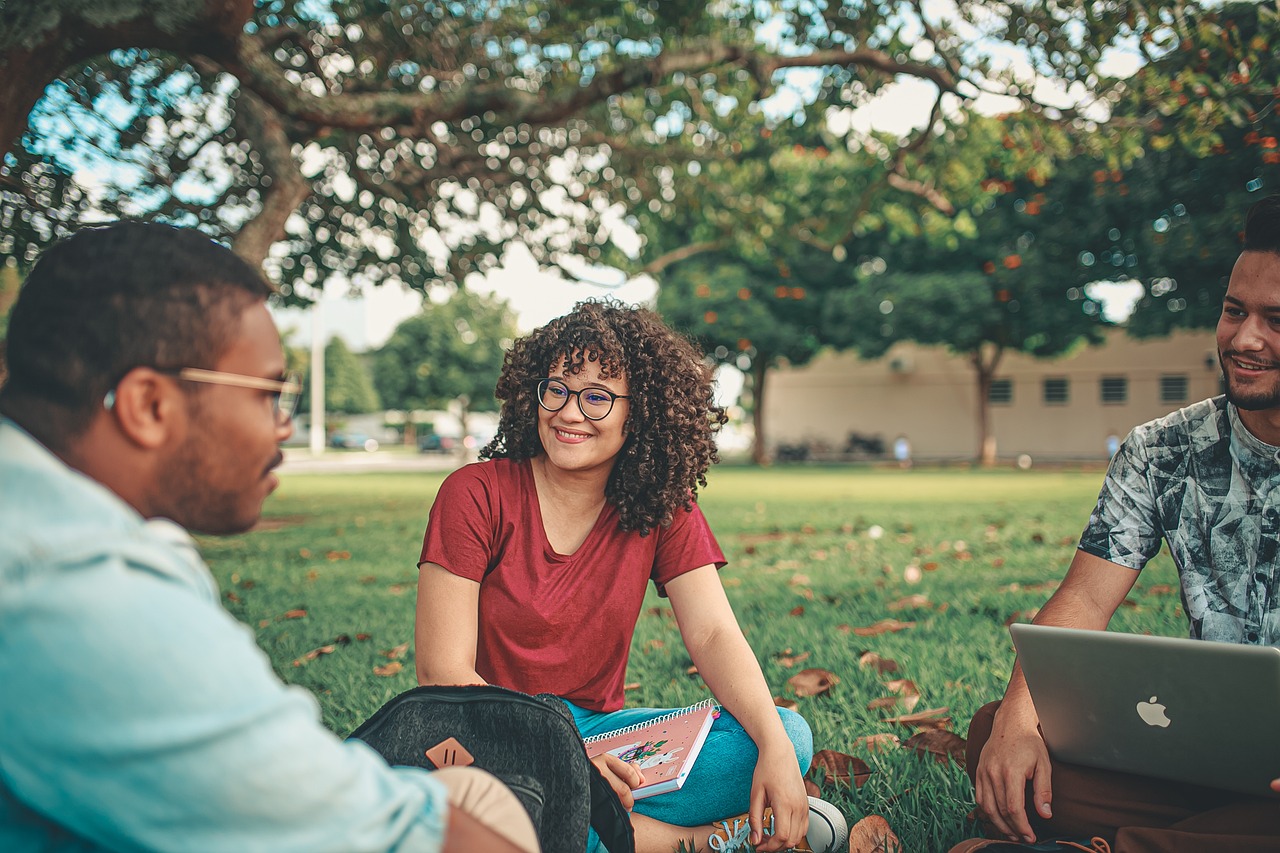 Coursework and GenAI
 A Practical Guide for Students
1
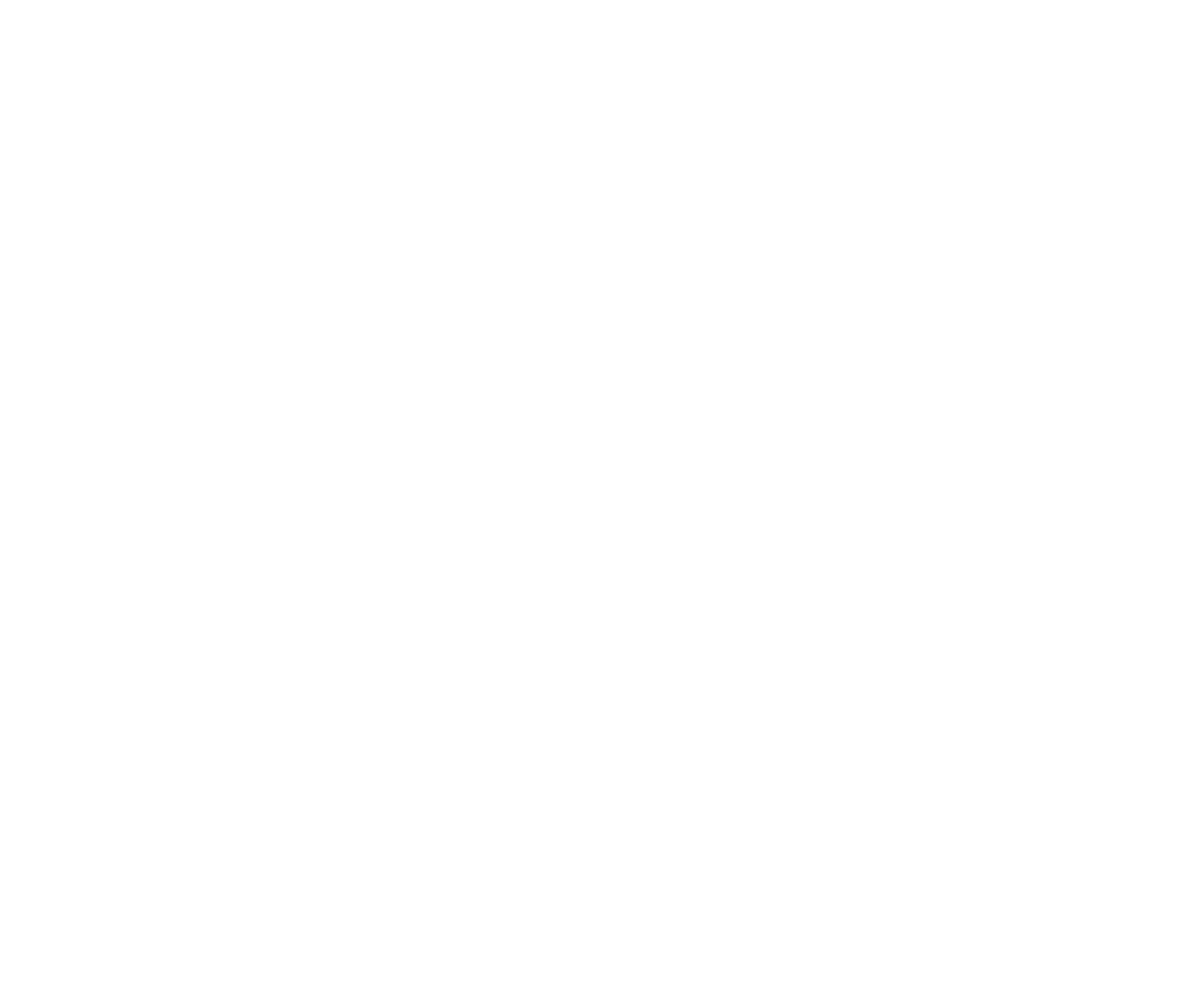 Recommended Tools
2
Recommended Tools at UofT
Why Use U of T-Recommended AI Tools?
Guardrails: Tools prioritize security, privacy and vendor/provider accountability.  
Data Protection: U of T's Microsoft Copilot does not use your prompts for AI training. 
User-Friendly & Supported: Tools are configured for teaching/learning and backed by institutional support. 
Equitable Access: No subscription fees—available to all U of T users. 
Read more about AI tools within and beyond U of T’s protected environment.
3
[Speaker Notes: When choosing an AI tool or platform, consider using those recommended by UofT. These tools provide several advantages to non-approved tools, including: 
Guardrails that prioritize security, privacy and vendor/provider accountability.  
Protection of user data in the U of T account's Microsoft Copilot to ensure that information from users' prompts is not collected for training purposes. 
Ease of use/access due to institutional support, configuration for teaching and learning context.
Equitable access for all without user subscription]
Recommended tools at UofT
The University of Toronto's guidelines on using artificial intelligence site:
Emphasizes the importance of recognizing the potential for incorrect results and misinformation generated by AI systems. 
Advises users to verify AI-generated content carefully and be aware of privacy and information security risks associated with sharing data with AI systems.
Remember! If you have any questions or doubts about whether you should use GenAI in your assignments or other academic work, always contact your course instructor or graduate supervisor for clarification.
4
[Speaker Notes: UofT recommended tools undergo review processes to ensure your privacy and security of data. The University of Toronto's guidelines on using artificial intelligence site emphasizes the importance of recognizing the potential for incorrect results and misinformation generated by AI systems. They advise users to verify AI-generated content carefully and be aware of privacy and information security risks associated with sharing data with AI systems.]
Copyright and citation
Understanding copyright considerations and the importance of citing sources is essential to maintain academic integrity and respect intellectual property. 
Proper citation not only enhances the credibility of academic work but also ensures legal compliance and promotes ethical use of AI tools. 
Considerations include all media formats, including image and audio resources.
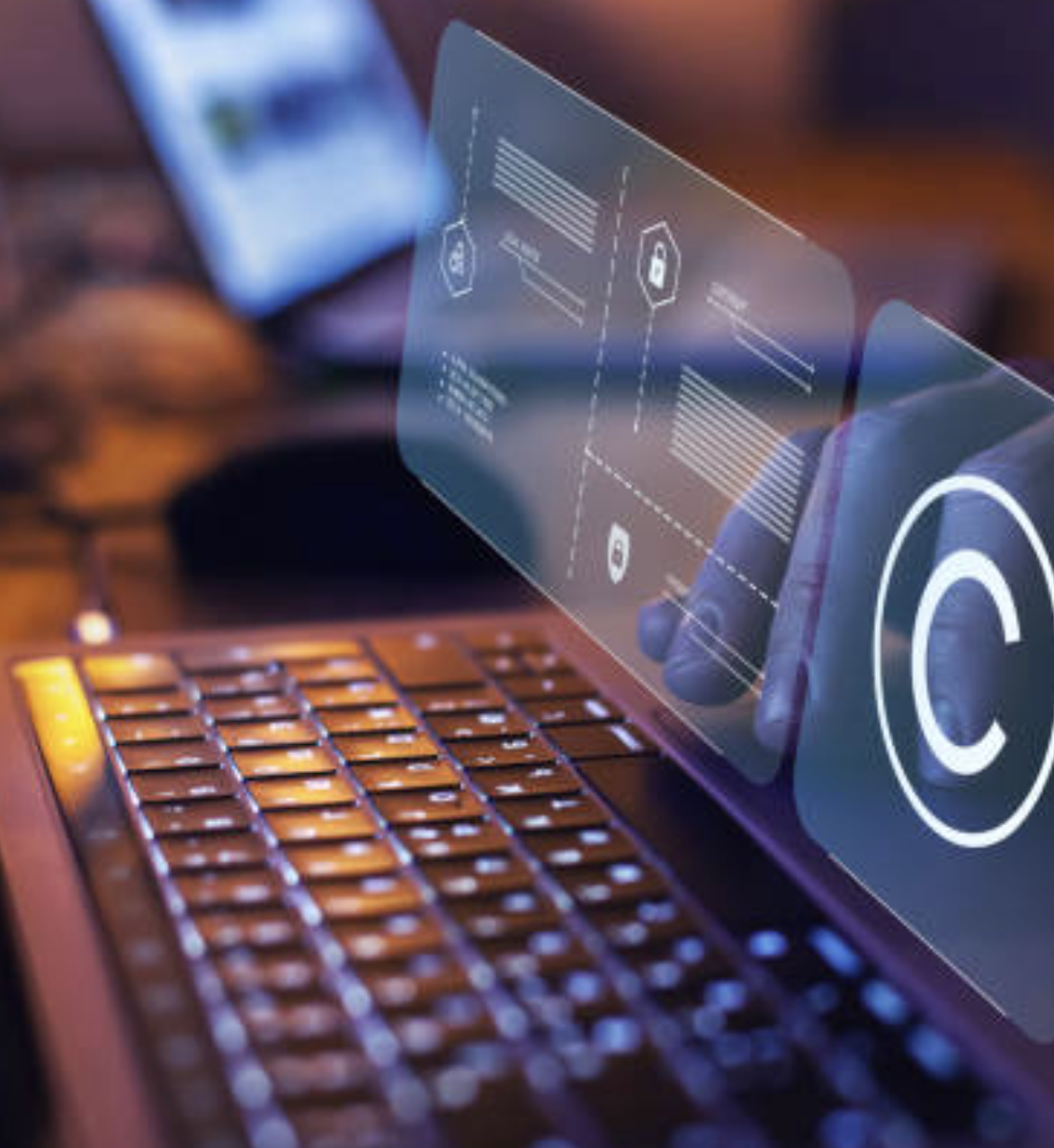 5
Copyright and citation
UofT libraries have two excellent resources on these topics: 
Generative AI tools and Copyright guidance 
The University of Toronto Libraries page on generative AI tools and copyright considerations discusses the evolving impact of generative AI on teaching, learning, and research.
Citing Artificial Intelligence (AI) Generative Tools (including ChatGPT) 
The University of Toronto Libraries page on citing AI offers resources on how to appropriately cite AI-generated content in various citation styles (MLA, APA, and Chicago).
6
[Speaker Notes: The University of Toronto Libraries page on generative AI tools and copyrightt considerations discusses the evolving impact of generative AI on teaching, learning, and research. It highlights the legal uncertainties surrounding the use of copyright-protected content in AI model training and the complexities of authorship and ownership of AI-generated works. The page also provides guidance on using library-licensed e-resources and openly licensed materials with generative AI tools. 
Citing Artificial Intelligence (AI) Generative Tools (including ChatGPT) 
The University of Toronto Libraries page on citing AI offers resources on how to appropriately cite AI-generated content in various citation styles (MLA, APA, and Chicago), noting that citation rules are still evolving and may vary by professor. For detailed guidance, students are encouraged to refer to specific university resources and confirm expectations with their instructors.]
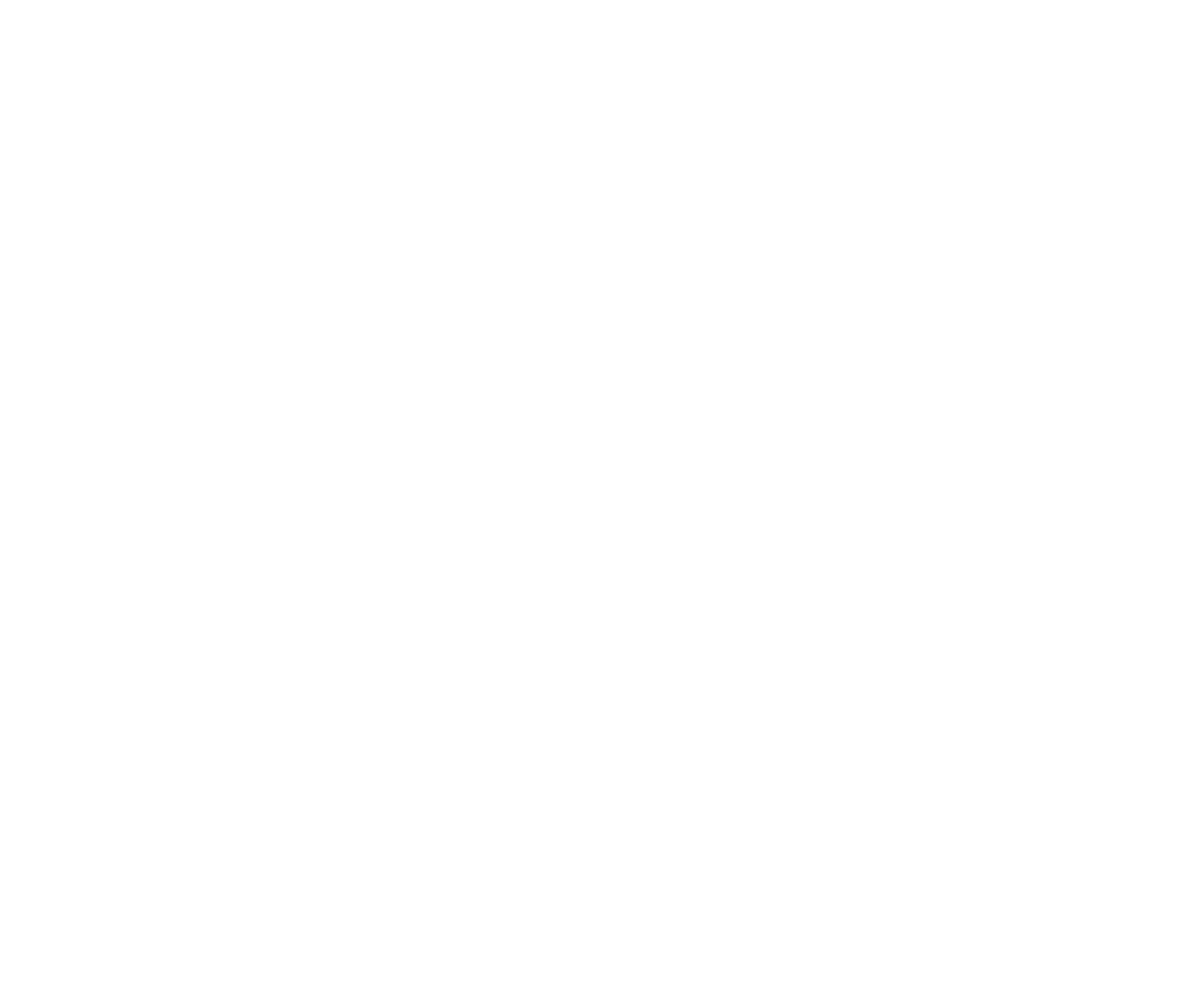 Example use cases for learning
7
Use Cases
The next two slides contain general use cases that can be customized for various learning contexts and disciplines (examples in slide notes). 
Ideation and Brainstorming: AI prompts can spark ideas and new perspectives for projects and writing.
Personalized Learning: Adapt content and feedback to your skill level and learning style.
Coding and Programming Assistance: Use tools like Copilot suggest code, debug, and support learning—if allowed by your instructor.
8
[Speaker Notes: Ideation

Literature and Creative Writing: In a creative writing course, students could use AI to generate unique story ideas or explore different narrative styles. 
Business and Economics: In business courses students could use AI to brainstorm innovative business strategies or analyze market trends. 
Engineering: In a mechanical engineering course, AI could suggest improvements to a design or generate ideas for new projects based on current technological trends. 
Medicine and Health Sciences: In a medical research course, students could use AI to explore new approaches to treating a disease.


Personalized Learning

Computer Science: If you are struggling  with a specific concept or function, the platform can provide additional practice and resources on that topic, gradually increasing the complexity as you improve. 
Language Learning: If a student has difficulty with verb conjugations, the platform can offer targeted exercises and feedback. 
Psychology: If a student is interested in clinical psychology, the platform can provide more case studies and research articles related to mental health disorders and treatments. 
Business : If a student is interested in entrepreneurship, the platform can offer scenarios related to startup management and innovation. 


Coding
Computer Science: If you are working on a project involving machine learning, the platform can suggest algorithms and help optimize code for better performance. 
 Data Science: If you are analyzing a large dataset, the platform can suggest efficient ways to clean and preprocess the data, as well as provide code for creating insightful visualizations. 
Psychology: If you are conducting a study on cognitive behavior, the platform can help with coding tasks related to data collection, analysis, and visualization, provided the source data is not confidential. 
 Environmental Science: If you are working on a project to model the impact of pollution on a local ecosystem, the platform can suggest code for data analysis and simulation.]
Use Cases (cont.)
Formative Assessment/Tutoring: AI can create self-quizzes and offer feedback to reinforce foundational knowledge.
Research and Data Analysis: Help to analyze data, spot trends, and generate insights for research.
Editing and Proofreading: Improve grammar, style, and clarity in written work.
Image Generation and Analysis: Assist with creating or interpreting images from text or visual input.
9
[Speaker Notes: Assessment
Use to ask questions related to a midterm 
Ask for clarification on key concepts 


Research
Medicine and Health Sciences: Use AI to analyze electronic health records to identify patterns in patient outcomes, which can inform clinical practices and improve patient care. 
 Biology: In a genetics course, use AI to analyze DNA sequences to identify mutations associated with specific diseases, aiding in the development of targeted therapies. 
Business and Management: Use AI to analyze sales data from various regions to identify factors driving consumer preferences, which can inform marketing strategies and business decisions.  
Engineering:  Use AI to analyze data from stress tests on materials, identifying patterns that can inform the design of more durable structures.

Editing
Social Sciences:  In disciplines like psychology and sociology, students write research papers and essays. AI tools can help improve the clarity and coherence of their arguments, ensuring that their writing is well-organized and free of grammatical errors. 
Art and Design: Art and design students may need to write project proposals and artist statements. AI tools can help ensure that their writing is clear and persuasive, suggesting ways to improve the presentation of their ideas and ensuring that their writing is free of errors. 
Environmental Science: Environmental science students often write research papers and project reports. AI tools can help ensure that their writing is clear and well-structured, suggesting improvements in the presentation of data and ensuring that their terminology is used correctly. 
Engineering: Engineering students may need to write technical reports and project documentation. AI tools can help ensure that their writing is precise and free of jargon, making complex technical information more accessible and understandable. 



Image Generation
Art and Design AI: In a graphic design course, students can use AI to generate visual concepts for a project, exploring different styles and compositions. 
Biology: Students can use AI to analyze cell images to detect abnormalities, aiding in research on diseases and treatments. 
Environmental Science: In an environmental science course, students can use AI to track deforestation or monitor the health of coral reefs over time. 
Archaeology: Students can use AI to identify and classify artifacts, helping to uncover historical insights and patterns.]
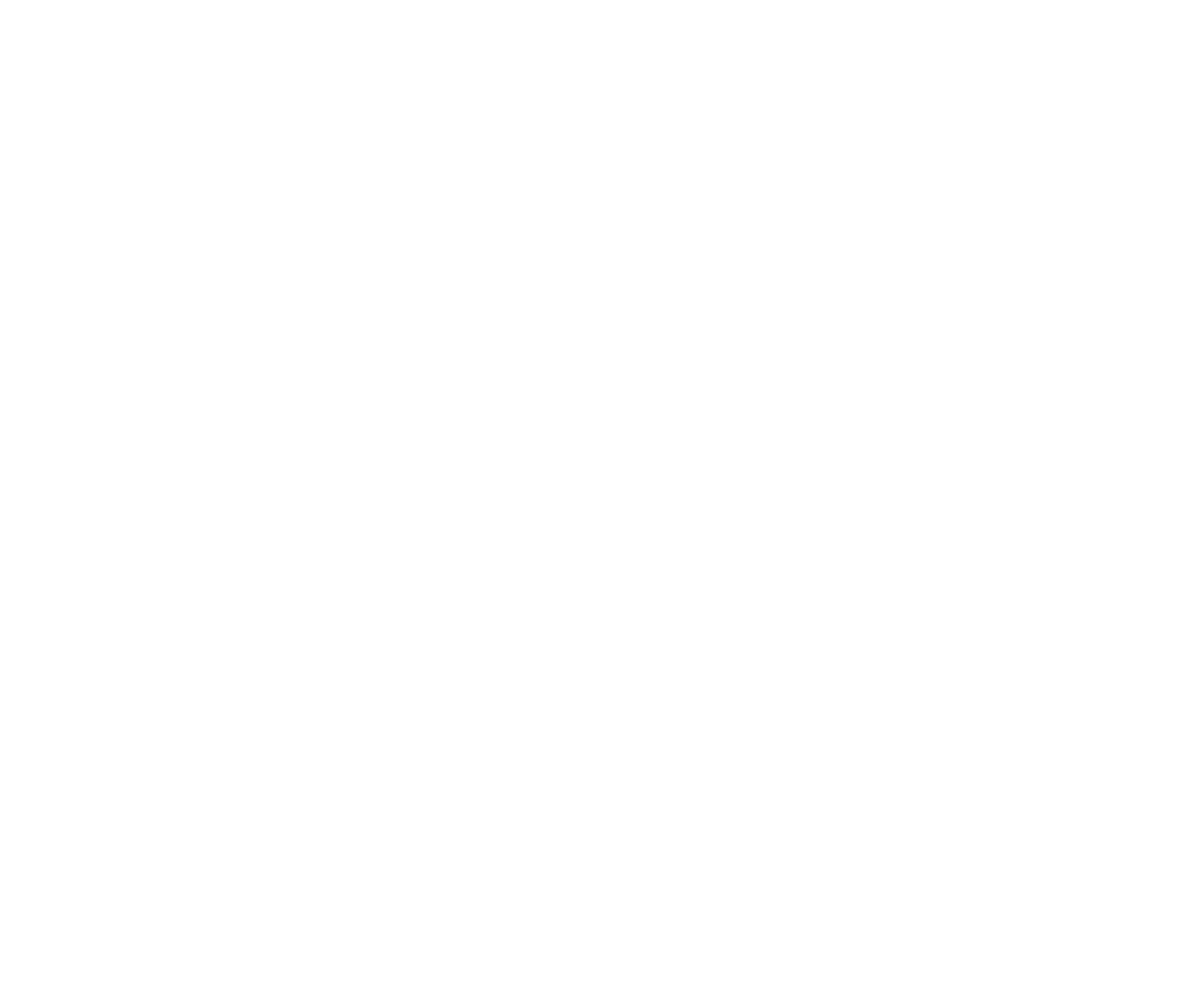 Writing effective Prompts
10
Writing effective prompts
Generative AI tools are trained on large sets of data, create models used to generate a response. 
Approach prompt-writing as an iterative process that may require critical thinking and several adaptations to hone results.
Start with basic information:  
Be clear and specific.    
Provide relevant context and background information.  
Provide examples.
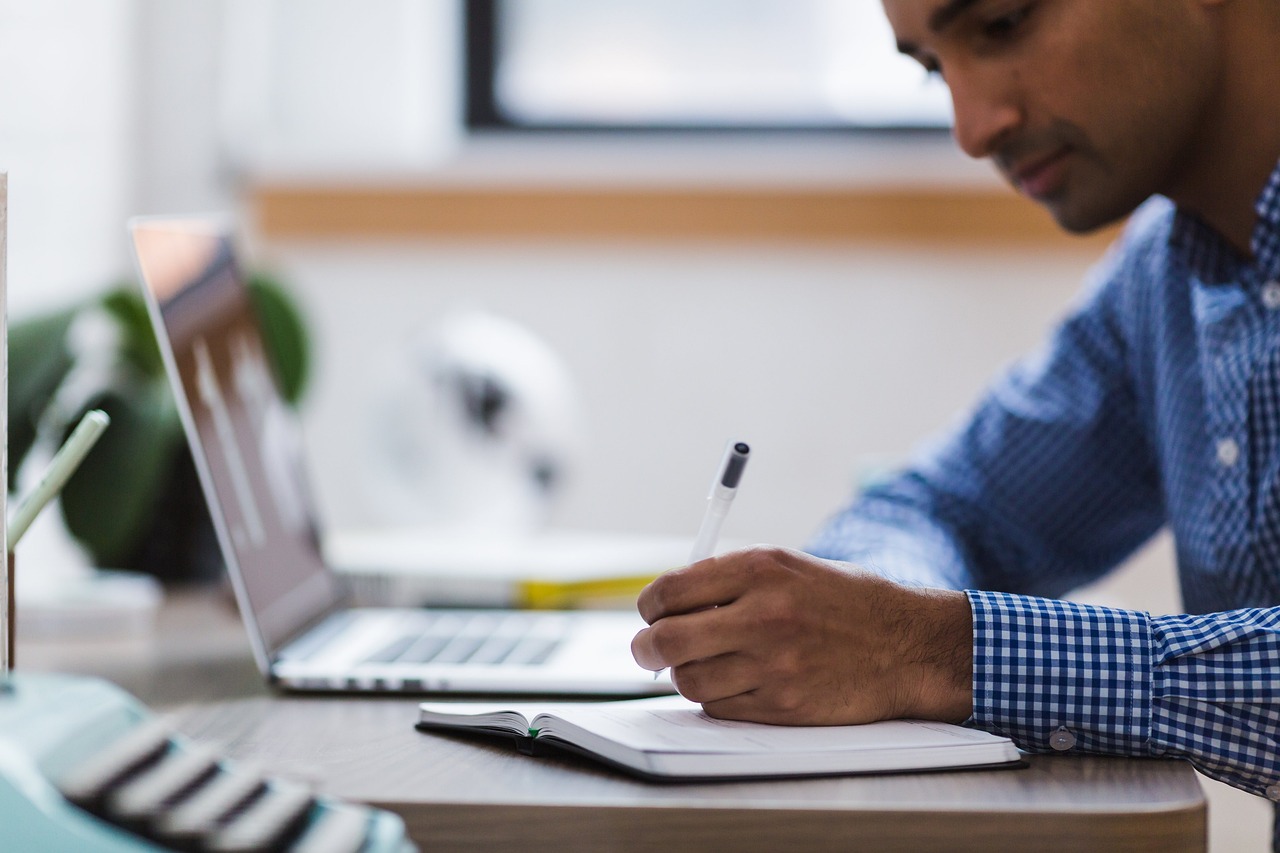 11
3 Ps Framework – example 1
3 Ps (Persona, Purpose, Parameters) 

Example: Psychology 
Provide a Persona: You are a psychology student. 
Provide a Purpose: You are developing a research paper on cognitive behavioral therapy (CBT) for your course. 
Outline Your Parameters: Write a prompt to generate a research paper outline. Start with a brief paper description. Include five research objectives, following Bloom’s taxonomy. List the main sections of your paper, ensuring they build on each other sequentially.
12
3 Ps Framework – Example 2
3 Ps (Persona, Purpose, Parameters) 


Example: Biology 
Provide a Persona: You are a biology student. 
Provide a Purpose: You are studying for an upcoming exam on human body systems and want to deepen your understanding of the circulatory system.
Outline Your Parameters: Write a prompt that will help you generate a study guide. The study guide should include labeled diagrams, definitions of key components (e.g., heart, arteries, veins, capillaries), and a comparison chart showing how the circulatory system interacts with the respiratory and digestive systems. The guide should be concise, under 1000 words, and structured to support active recall and spaced repetition.
13
limitations
If prompts are still not providing you with the responses you are looking for, consider that there are limitations in large language models. To help you get the best results, keep these common challenges in mind and adjust your prompts accordingly: 
Ambiguity: Vague prompts confuse AI.→ Use clear, specific language to guide responses.
Context: Missing context leads to off-topic answers.→ Include relevant background or details in your prompt.
Complexity: Multi-part prompts may confuse AI.→ Break complex queries into simpler, focused parts.
Technical Limitations: AI may struggle with niche topics.→ Double-check results or consult expert sources when needed.
Length: Long prompts can reduce clarity.→ Keep prompts concise and focused for better results.
14
Chain-of-Thought Reasoning
Chain-of-Thought Reasoning (CoT) prompts LLMs to break down complex problems into smaller, step-by-step reasoning tasks before providing a final answer. Instead of immediately giving an answer, first ask the chatbot to explain its reasoning clearly. 
Consider using chain of thought reasoning to solve a problem, such as working through steps in math or logic, analyzing causes and effects, or explaining a  process in stages.
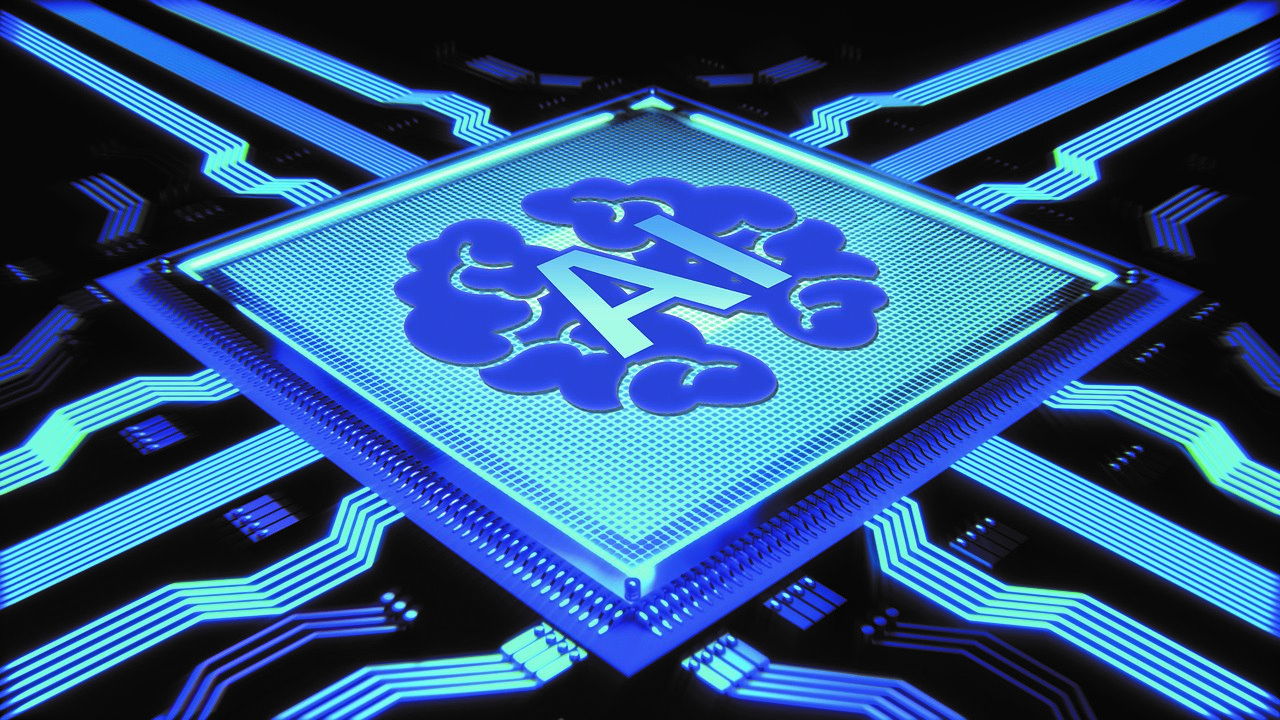 15
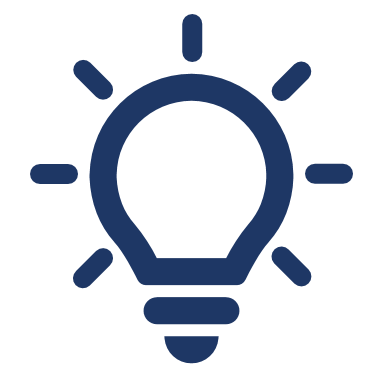 Three takeaways
Recommended AI tools at the University of Toronto prioritize security, privacy, and equitable access for all students. 
Understanding copyright and proper citation is essential for maintaining academic integrity and respecting intellectual property. 
GenAI can assist with a range of tasks, including ideation, personalized learning, coding, formative assessment, research, editing, and image generation across various academic disciplines.
16
Read more
Generative AI Tools and Copyright Considerations (University of Toronto Libraries)
 Citing Artificial Intelligence Generative Tools (University of Toronto Libraries)
 Use Artificial Intelligence Intelligently (University of Toronto)
 CLEAR (Clear, Logical, Explicit, Adaptive, Reflective) Framework - To refine your prompts Links to an external site. (University of Alberta)
17
Acknowledgements
This project was funded by the Office of the Vice-Provost, Innovations in Undergraduate Education, University of Toronto. 

The content has been developed by Digital Learning Innovation, Information Technology Services in consultation with the Centre for Teaching Support & Innovation, the University of Toronto Libraries and Student Life.

This resource is licensed for use under CC BY-NC.
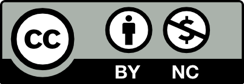 18